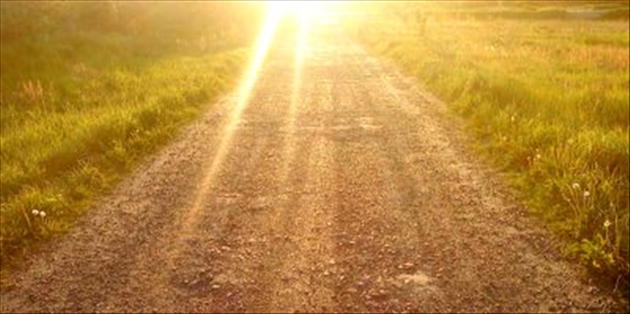 如果天堂在我家
啟示錄21:1-7
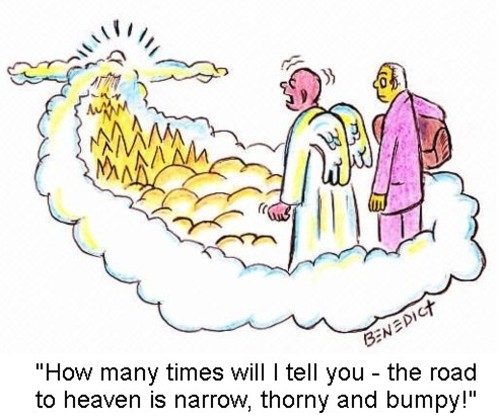 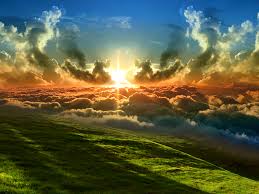 一、天堂真的存在嗎？
heaven這字在聖經中總共出現268次
施洗約翰與耶穌出來傳道的第一句話都說「天國近了，你們應當悔改！」
「Gospel福音」在新約聖經第一次出現就是「天國的福音」（馬太24:14）
耶穌所有的比喻都與天國有關係
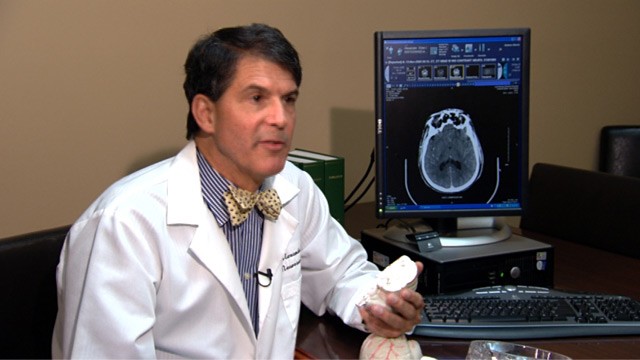 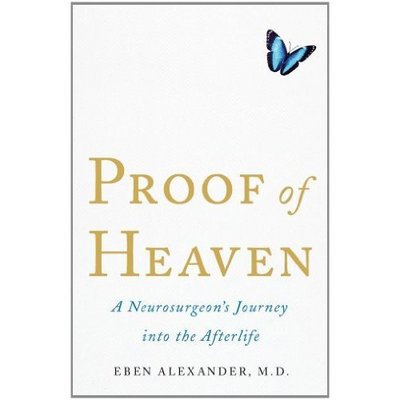 Dr. Eben Alexander
二、天堂為什麼如此吸引人？
「地上的經驗不足以比喻地獄的苦況，地上也沒有一種喜樂可與天堂的奇妙相比擬。」
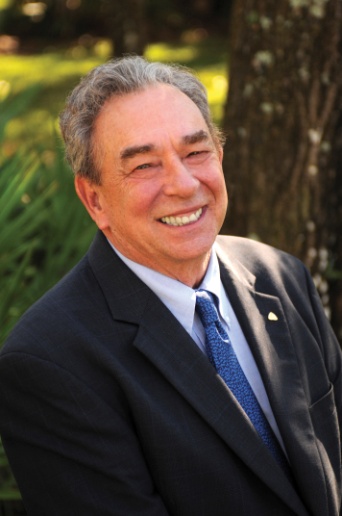 R C Sproul
第一個特色：「新」
第二個特色：「聖」
第三個特色：「永恆」
第四個特色：「關係重建」
第一個特色：「新」
「1我又看見一個新天新地，因為先前的天地已經過去了，海也不再有了。2我又看見聖城新耶路撒冷由神那裡從天而降，豫備好了，就如新婦妝飾整齊，等候丈夫。」（啟21:1-2）
伊甸園 v.s. 新耶路撒冷
天堂不再有海？
第二個特色：「聖」
「2我又看見聖城新耶路撒冷由神那裡從天而降…」     （啟示錄21:2）
第三個特色：「永恆」
我是阿拉法、我是俄梅戛，我是初、我是終。（啟示錄21:6）
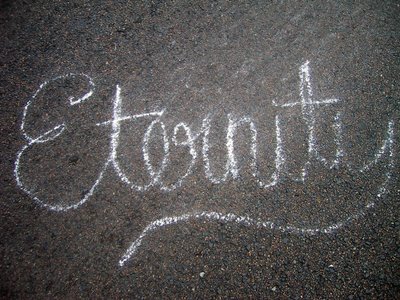 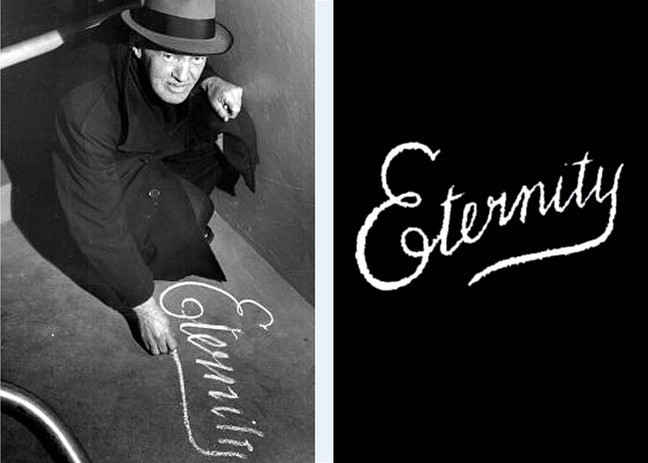 Arthur Stace
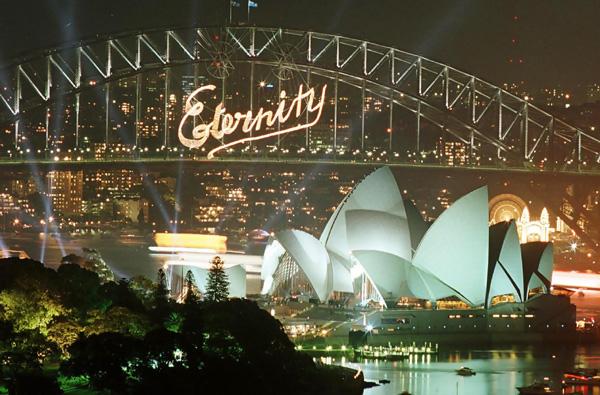 第四個特色：「關係重建」
「我又看見聖城新耶路撒冷由神那裡從天而降，豫備好了，就如新婦妝飾整齊，等候丈夫。」（啟示錄21:2）
結論
活出新造的人的樣式
2.過一個聖潔生活
3.用永恆的眼光來看這個世界
4.與神與人修復關係